How CMEs Expand in the Heliosphere
By Aaron Williams








Mentor:  Teresa Nieves-Chinchilla
Motivation
How does the CME evolve in the Interplanetary medium? 
Radial propagation
Self-similar expansion
Introduction
This part of a project ….. NSF ST (Solar-Terrestrial):
“Collaborative Research: Reconciliation between in-situ and remote.”
What is a CME? - Remote sensing observations analyses
What are CMEs
A Coronal Mass Ejection(CME) happens when giant clouds of plasma are ejected from the Sun. 
CMEs have been observed for years but they are still not fully understood. Scientists know that the Sun’s magnetic field is a factor in there creation.
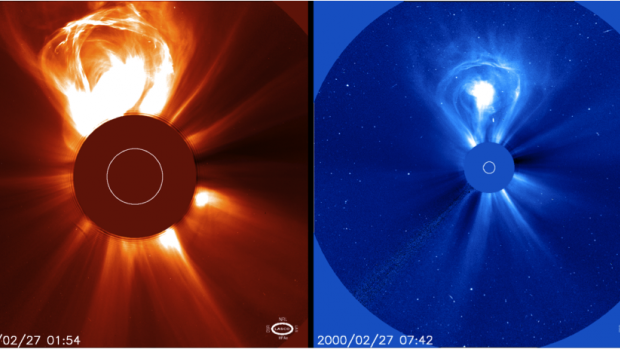 Methodology
Based on Inner Heliospheric Evolution of a ‘stealth’ CME derived from multi-view imaging and multipoint in-situ observations, by Nieves-Ch. et al. 2012.
Using STEREOCat Tool – STEREOCat is a tool that takes CME pictures taken by spacecrafts like SOHO and determines there speed and angular width .
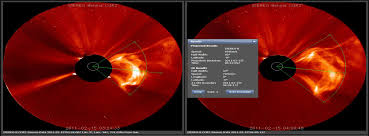 What We Expected
radial propagation of the CMEs would be constant
Self-similar expansion
CASE -  non constant angular widthCME 2014-06-22 173
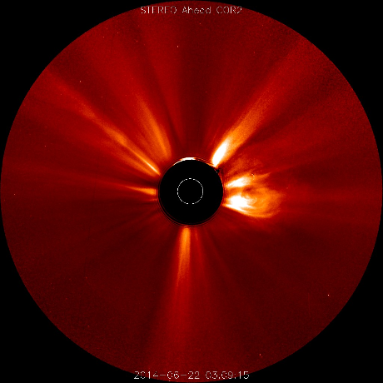 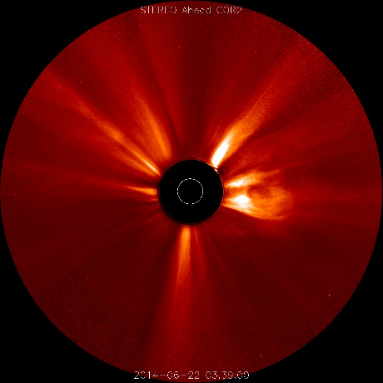 CASE -  constant angular widthCME 2013-03-17 076
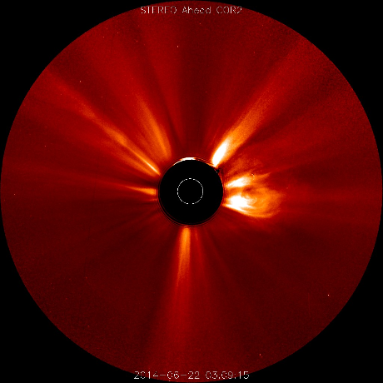 [Speaker Notes: -]
Results
Conclusion
Non-constant radial propagation and self-similar expansion in some CME events
Something is causing the CMEs to expand at a non-constant rate
This is important to space weather forecasters